MassHealth: The Basics 
FACTS AND TRENDS
PREPARED BYCOMMONWEALTH MEDICINE
UNIVERSITY OF MASSACHUSETTS MEDICAL SCHOOL
UPDATED JULY 2019
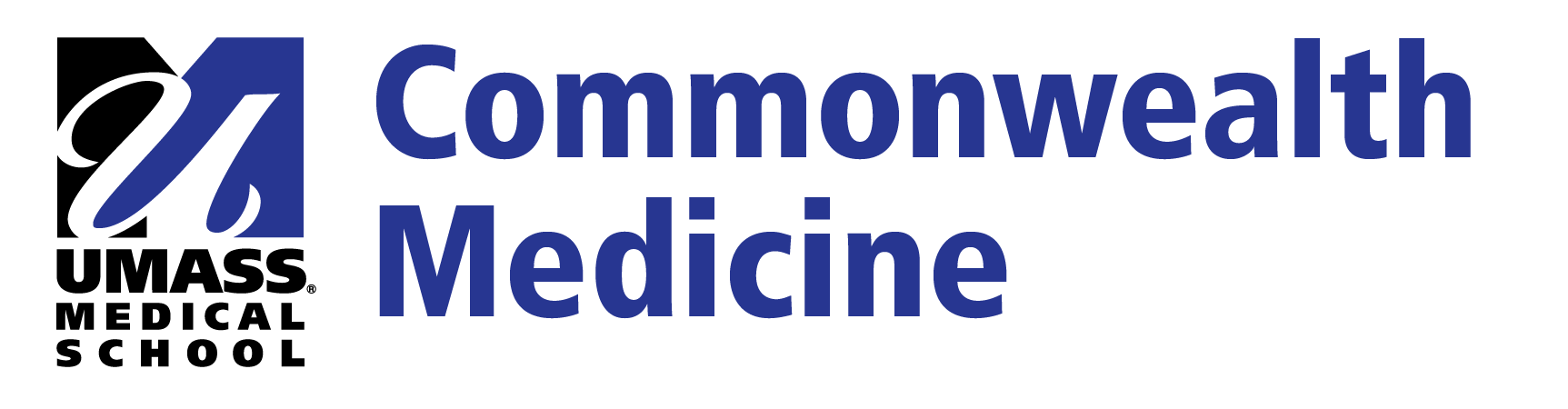 TABLE OF CONTENTS
INTRODUCTION	2

ELIGIBILITY AND ENROLLMENT	6

SPENDING AND COST DRIVERS	16

REFORMS	27

CONCLUSION	35
Design: Madolyn Allison
Line Editing: Barbara Wallraff
1
*	Medical cost inflation is calculated using the consumer price index for medical care, which measures inflation of out-of-pocket medical care, including payments for health care goods, health care services, and health insurance premiums.
2
MassHealth: The Basics KEY FINDINGS
Enrollment
Spending
Innovations
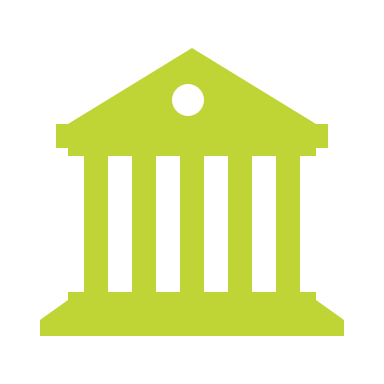 Half of members in ACOs*
More than 1.8 million members
ACOs
MassHealth spending is shared by the state and federal governments
42% of Massachusetts children are MassHealth members
Spending growth moderated from 2016 to 2017
$
Efforts to improve integration of behavioral health, LTSS, and social services
$
Prescription drugsand home- andcommunity-based LTSSare key cost drivers
Newly covered substance use disorder services
Relatively stable enrollment for past 4 years (SFY 2015–2018)
2015
2016
2018
2017
*	Among managed care eligible members, over 75% are enrolled in ACOs.
3
[Speaker Notes: LTSS are long-term services and supports. ACOs are Accountable Care Organizations.]
MASSHEALTH PROVIDES COVERAGE SIMILAR TO COMMERCIAL INSURANCE, PLUS SOME ADDITIONAL BENEFITS
Typical CommercialInsurance Coverage
AdditionalBenefits
Hospital services
Physician services
Well child visits
Ancillary services (lab tests, radiology, etc.)
Prescription drugs
Mental health/substance use disorder treatment
Vision, hearing, medical equipment
Long-term services and supports (community- and facility-based)1
Diversionary behavioral health services (to avert hospitalization)
Enhanced mental health/substance use disorder treatment 2
Dental services
Transportation to medical appointments1
+
=
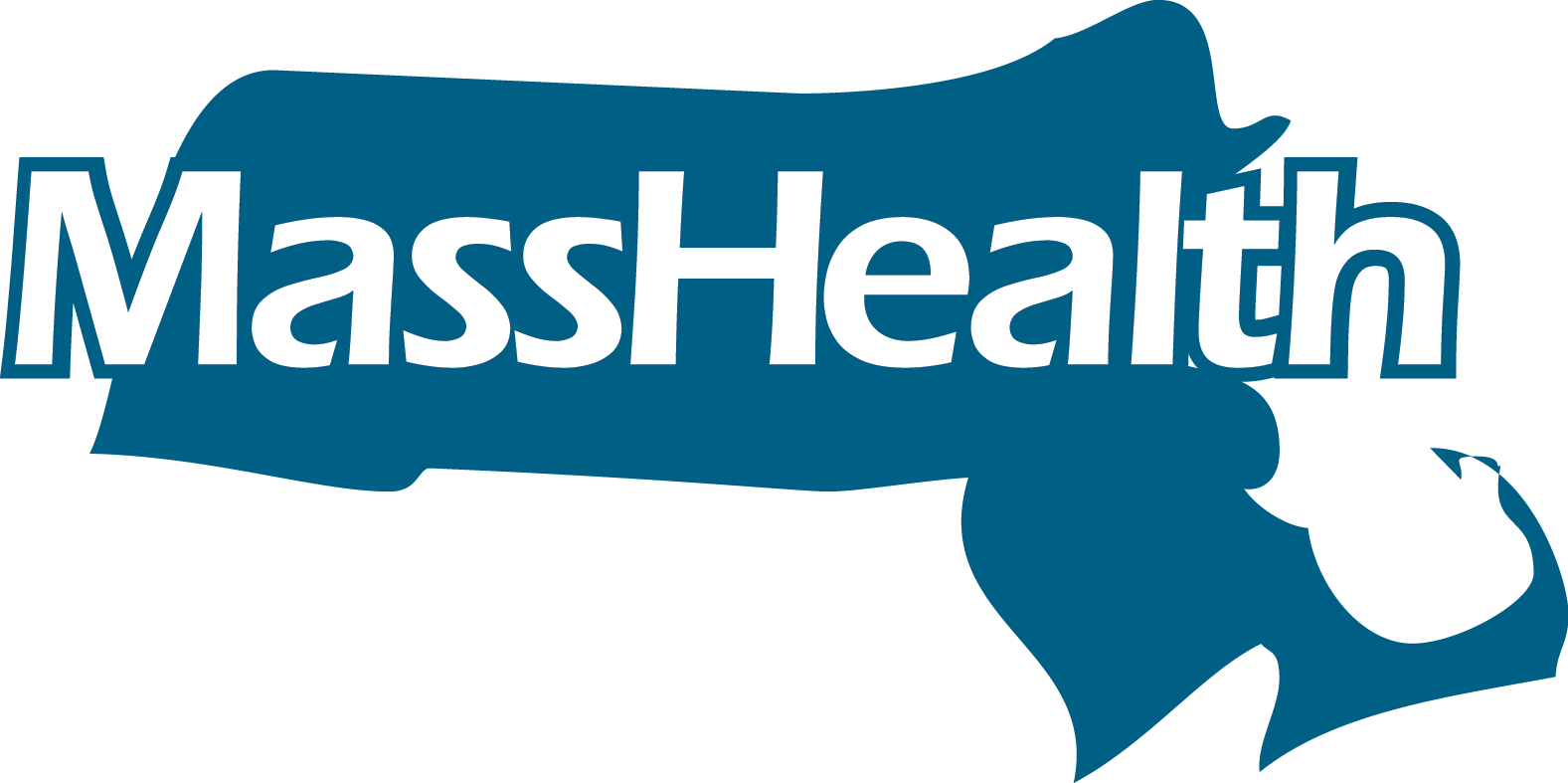 1	LTSS and transportation to medical appointments are available to most but not all MassHealth members. 
2	See Massachusetts Division of Insurance, The Catalogue of Carrier Coverage of Inpatient, Outpatient and Community Behavioral Health Services (November 10, 2017), Excel sheet available at https://www.mass.gov/service-details/health-care-access-bureau.
4
MASSHEALTH IMPROVES ACCESS TO CARE AND HEALTH OUTCOMES
Massachusetts expanded MassHealth over the course of decades. These expansions have given researchers opportunities to study the effects of MassHealth.
In 1997, Massachusetts expanded MassHealth eligibility to more adults and children. Vehicles for expansion included an 1115 waiver approved in 1995 and state legislation (Chapter 203 of the Massachusetts Acts of 1996).
In 2006 a comprehensive package of reforms expanded MassHealth eligibility again. These reforms also made subsidized coverage available on the Health Connector (Massachusetts’ state-based health insurance marketplace) and implemented insurance mandates for individuals and employers. Vehicles for expansion included a second extension of the 1115 waiver, approved in 2005, and state legislation (Chapter 58 of the Massachusetts Acts of 2006).
Looking at the Massachusetts population today, MassHealth coverage is associated with financial protection and increased affordability for health insurance and care.5
1997
2006
2018
IMPACTS:
A dramatic drop in the uninsured rate, for both adults and children.1 
MassHealth coverage rose 21% among individuals entering substance use disorder treatment programs.2
IMPACTS OF MASSHEALTH EXPANSION ASSOCIATED WITH:
A more than 5% drop in the uninsured rate among children eligible for MassHealth.3
IMPACTS OF MASSHEALTH EXPANSION, IN COMBINATION WITH OTHER 2006 REFORMS, ASSOCIATED WITH:
A drop of 50%, or almost 3 percentage points, in the uninsured rate for all Massachusetts children. 3 
Massachusetts becoming the state with the highest rate of insurance among all states.4
Measurable improvements in physical and mental health for adults and children.4 
Increased use of preventive care for adults and children (pap screening, cholesterol testing, colonoscopies, pediatric checkups).4
1	Zuckerman, S., Kenney, G.M., Dubay, L., Haley, J., & Holahan, J. (2001). Shifting Health Insurance Coverage, 1997–1999. Health Affairs, 20 (1).
2	Zur, J. & Moitabai, R. (2013). Medicaid Expansion Initiative in Massachusetts: Enrollment Among Substance-Abusing Homeless Adults. AJPH, 103 (11).
3	Kenney, G. M., Long, S. K., & Luque, A. (2010). Health reform in Massachusetts cut the uninsurance rate among children in half. Health Affairs, 29 (6), 1242–1247. 
4	Love, K.A. & Seifert, R.W. (2016). 10 Years of Impact: a Literature Review of Chapter 58 of the Acts of 2006. Blue Cross Blue Shield Foundation of Massachusetts; Miller, S. (2012). The Impact of the Massachusetts Health Care Reform on Health Care Use among Children. American Economic Review, 102 (3).
5	Long, S.K., Aarons, J. (2018). Massachusetts Health Reform Survey. Blue Cross Blue Shield Foundation of Massachusetts.
5
MASSHEALTH INCOME LIMITS VARY FOR DIFFERENT AGES AND ELIGIBILITY GROUPS1
FPL2
400%
MAY BE ELIGIBLE FOR ADVANCE PREMIUM TAX CREDITS FOR A QUALIFIED HEALTH PLAN
300%
300%
300%
300%
250%
229%
229%
200%
NO
UPPER
LIMIT
NO
UPPER
LIMIT
NO
UPPER
LIMIT
300%
300%
300%
300%
300%
300%
300%
200%
150%
250%
150%
150%
133%
200%
200%
200%
133%
133%
133%
133%
133%
133%
0%
0
1–18
19–20
Disabled 
Children& YoungAdults throughAge 20
FormerFosterCareYouth upto Age 26
MedicallyFrailCarePluswho ElectStandard
HIVPositive
Disabled
ParentsandCaretaker Relativesof Childrenup to Age 19
PregnantAll Ages
IndividualswithBreast orCervicalCancer
Home- andCommunity-BasedServices(HCBS)WaiverGroup 3
AllOther
IndividualsReceiving Services fromDepartment of MentalHealth andwith SpecialHealth Care Needs
AGE IN YEARS
MassHealth Standard	MassHealth CarePlus
MassHealth CommonHealth	MassHealth Family Assistance
ConnectorCare (state supplement to federal subsidy for insurance purchased through Health Connector)
CHILDREN
ADULTS AGES 21 THROUGH 64
1	MassHealth eligibility includes nuances not included in this chart; MassHealth staff can help determine eligibility. Additional information can be found at https://www.mass.gov/service-details/masshealth-coverage-types-for-individuals-and-families-including-people-with. 
2	FPL = income as percent of federal poverty level; in 2018, 100% FPL for an individual was $12,140 annually.
3	Eligibility for all Home- and Community-Based Waivers except one (the waiver for Young Children with Autism) is based on 300% of the Supplemental Security Income (SSI) Federal Benefit Rate (FBR). FBR is a metric used by the Social Security Administration and tied to the consumer price index. In 2018, 300% SSI FBR for an individual was $27,022 annually (229% FPL for an individual).
notes: MassHealth Limited, not shown in chart, provides emergency health services to people who, under federal law, have an immigration status that keeps them from receiving more services. Income eligibility for this population is similar to MassHealth Standard: 200% FPL for pregnant women and children up to age 1; 150% FPL for children ages 1–20 years; 133% FPL for adults 21–64. 
sources: 130 C.M.R. §505; 130 C.M.R. §519; MassHealth (2019). Member Booklet for Health and Dental Coverage and Help Paying Costs.
6
ELIGIBILITY FOR SENIORS AGE 65 AND OLDER Generally includes an asset test and lower income thresholds; MOST SENIORS ALSO HAVE MEDICARE1
1	MassHealth eligibility includes nuances not included in this chart; for example, parents of minors and seniors who work have different eligibility requirements. MassHealth staff can help determine eligibility.
2	Certain assets — home (in most cases), vehicle, life insurance up to $1,500, funeral and burial expenses up to $1,500 — are excluded. In certain cases, asset spend-down is available.  Income and asset considerations are based in part on federal law.
3	Allowances include personal need allowance and spousal maintenance allowance, among others.
notes: Asset limits listed are for individuals; the amounts for couples are higher. Seniors (age 60 or older) can qualify for MassHealth through the Frail Elder Waiver with income up to 300% of the federal benefit rate (FBR) ($27,756 in 2019). Other Home and Community Based Services (HCBS) waivers are available as well. Seniors may also be eligible for ConnectorCare and Advance Premium Tax Credits for insurance purchased through the Health Connector. 
sources: 130 C.M.R. §519; MassHealth (2019). Senior Guide to Health Care Coverage, accessed at http://www.mass.gov/service-details/senior-guide-and-application-for-health-care-coverage.
7
THERE ARE MANY DOORS INTO MASSHEALTH
Individuals apply directly, by phone, on paper form, in person with assistance at a MassHealth Enrollment Center or Health Connector walk-in center, or through the Health Connector website, an integrated eligibility system that allows users to shop and apply for MassHealth and other health insurance programs.
Community organizations and advocacy groups provide health care referrals and access to MassHealth.
My Ombudsman. This nonprofit organization answers questions, provides information, and works with health plans and MassHealth to ensure members can access their benefits.
Community action programs 
Community development corporations 
Aging services access points 
Health Care For All
Other community organizations designated as Enrollment Assisters
Health care providers assist patients with applications.
Hospitals
Community health centers
Nursing homes
Other providers
State agencies facilitate applications.
Department of Developmental Services
Department of Mental Health
Massachusetts Rehabilitation Commission
Department of Transitional Assistance
Department of Children and Families
Other agencies
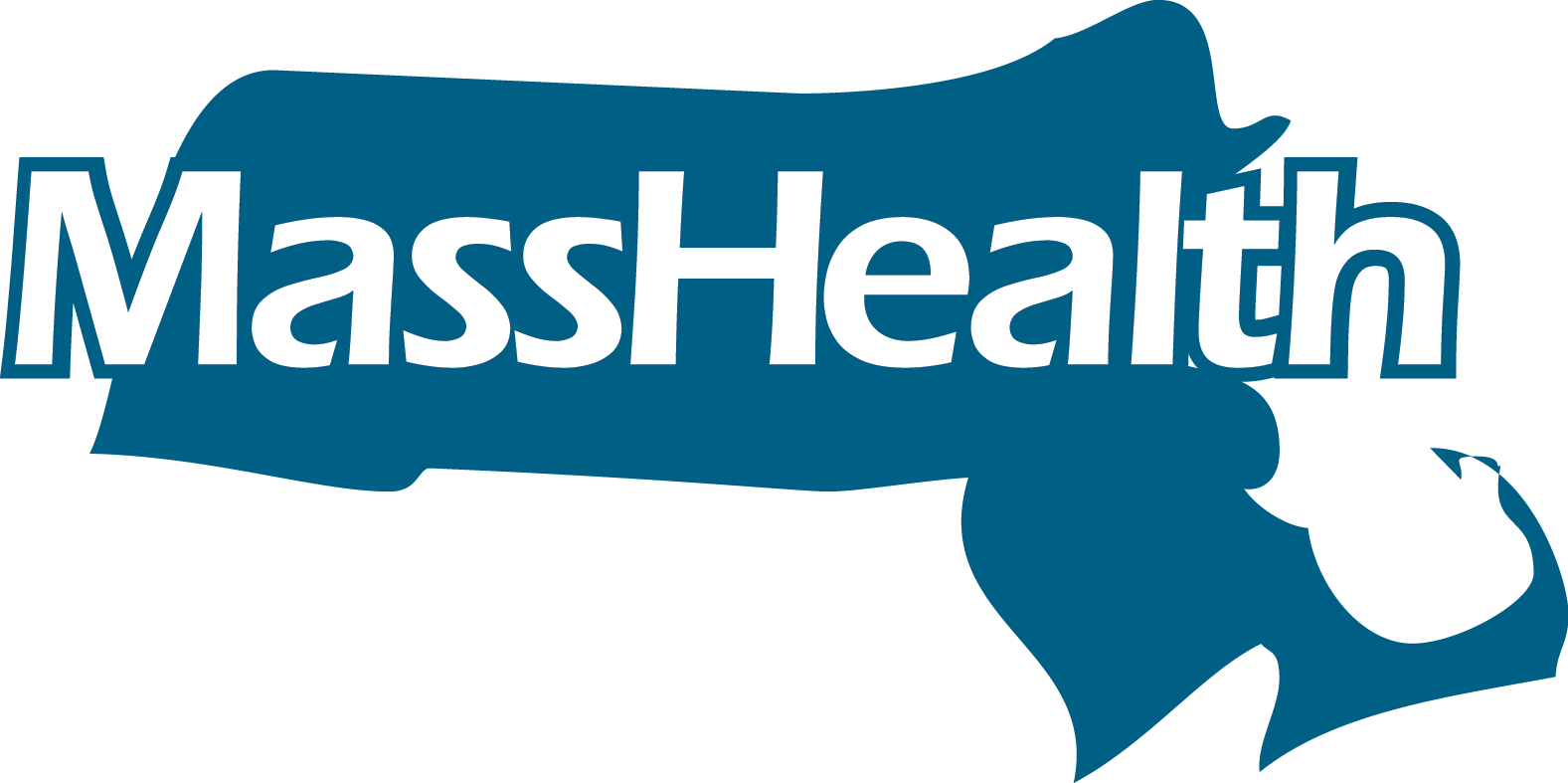 Appeals and Grievances
If an applicant disagrees with MassHealth’s denial of coverage, the applicant can appeal the decision within 30 days using the Fair Hearing Request Form. Applicants and members can also file grievances at any point for any type of problem, including issues with the quality of medical care, waiting times, or customer service.
8
MASSHEALTH ENROLLMENT HAS BEEN RELATIVELY STABLE FOR THE PAST FOUR YEARS
TRENDS IN MASSHEALTH ENROLLMENT, STATE FISCAL YEARS (SFY) 2007–2018
MassHealth enrollment has been relatively stable for the past four years (SFY 2015-2018), hovering just above 1.8 million members. 
Before this time, MassHealth enrollment grew steadily over the past decade, with  large increases in 2014 and 2015 coinciding with ACA implementation.*
The high level of MassHealth participation contributes to Massachusetts’ lowest-in-nation uninsured rate, which averaged approximately 3.7% of the Massachusetts population from 2014 to 2017 (the latest data available).
*	MassHealth enrollment grew at this time both because of the ACA's eligibility expansion and also because of a technological issue with the state’s eligibility system, which resulted in some people being enrolled in a temporary Medicaid program.
sources: MassHealth Budget Office. Uninsured rate information from the Massachusetts Center for Health Information and Analysis (2017). Findings from the 2017 Massachusetts Health Insurance Survey. Accessed at www.chiamass.gov/assets/docs/r/survey/mhis-2017/2017-MHIS-Report.pdf.
9
CHILDREN, SENIORS, AND PEOPLE WITH DISABILITIES MAKE UP OVER  60% OF THE MASSHEALTH POPULATION
PERCENT OF TOTAL MASSHEALTH ENROLLMENT (1.86 MILLION), SFY 2018
MassHealth members range from the very young to the very old. Children comprise 38% of MassHealth members. Adults with disabilities (under age 65) and children with disabilities represent 17% of membership. One out of 10 MassHealth members is age 65 or over. Most of these seniors also have Medicare coverage, and most live in non-facility settings in their communities.
Some MassHealth members (of all ages) have coverage through Medicare, an employer-sponsored plan, or student health insurance (this additional coverage is not shown in the chart). In those cases, MassHealth acts as secondary coverage.2 In some circumstances, MassHealth also pays members’ premiums and cost sharing for their employer-sponsored insurance, student health insurance, or Medicare coverage.
SENIORS IN COMMUNITY
ADULTS WITH DISABILITIES
152,200
267,806
1%
SENIORS IN NURSING FACILITIES
24,818
NON-DISABLED CHILDREN1
658,879
NON-DISABLED ADULTS
710,845
CHILDREN WITH DISABILITIES1
42,138
1	Children defined as under age 21. 
2 	In certain instances, MassHealth may be able to provide secondary coverage or supplemental coverage — in the form of additional or augmented covered services — in instances when a member has alternative insurance that may not provide coverage for certain needed services.
source: MassHealth Budget Office.
10
MASSHEALTH IS IMPORTANT TO MANY POPULATION GROUPS
PERCENT OF SELECT MASSACHUSETTS POPULATIONS COVERED BY MASSHEALTH, 2017
More than 4 in 10 children in Massachusetts and about one-quarter of adults under age 65 are MassHealth members. MassHealth is an especially important source of coverage for people with low incomes and people with disabilities. About three-fifths of people with incomes below 133% of the federal poverty level (about $16,000 annually for a one-person household in 2017) and more than half all Massachusetts residents with disabilities are on MassHealth. Six out of 10 nursing home residents are MassHealth members.
*	Deaf or serious difficulty hearing; blind or serious difficulty seeing; cognitive, ambulatory, self-care, or independent living difficulty.
sources: Authors’ calculations using the 2013–2017 American Community Survey (ACS) 5-Year Estimates. Nursing facility data from MassHealth bed census and payment category data as of July 2015. Data for “all children,” “all non-elderly adults,” and “all seniors” calculated from ACS population data and MassHealth February 2019 Snapshot report (enrollment data from 12/31/2017).
11
ADULTS ENROLLED IN MASSHEALTH HAVE PARTICULARLY LOW INCOMES — MOST BELOW 86% FPL ($10,440 FOR AN INDIVIDUAL)
INCOME AS PERCENT OF FEDERAL POVERTY LEVEL (FPL) BY AGE GROUP FOR MASSHEALTH ENROLLEES1
Nearly 70% of adults enrolled in MassHealth have an income below 86% FPL, which in 2018 corresponded to:
$10,440 for an individual
$14,156 for a family of 2
$17,871 for a family of 3
Because children’s eligibility extends farther up the income scale, a larger share of children enrolled in MassHealth live in families with incomes above the federal poverty level.
Above 133% FPL
87%–133% FPL
At or below 86% FPL2
INCOME:
1	Reflects individuals enrolled in MassHealth as of June 30, 2018. In 2018, for a family of three, 86% FPL was $17,871, and 133% FPL was $27,637.
2	86% FPL reflects an income eligibility limit that applied to certain MassHealth eligibility categories prior to expansions that have occurred over time. Most enrollees continue to have incomes below this level. 
source: Manatt Health Strategies, LLC (2019). Faces of MassHealth: Portrait of a Diverse Population. Blue Cross Blue Shield of Massachusetts Foundation.
12
MASSHEALTH PLAYS A KEY ROLE IN SUPPORTING THE LOW-INCOME WORKFORCE
More than three quarters ofnon-elderly MassHealth members live in working families.
MassHealth provides health insurance coverage to low-income workers across a wide range of industries:
NUMBER OF WORKERS
sources: Authors’ calculations using the American Community Survey (ACS) 2013–2017 5-Year Public Use Microdata Samples and the 2017 ACS 5-Year Population Estimate for Massachusetts. Kaiser Family Foundation. Distribution of the Nonelderly with Medicaid by Family Work Status. Accessed at www.kff.org/medicaid/state-indicator/distribution-by-employment-status-4/?currentTimeframe=0&selectedRows={"states":{"massachusetts":{}}}&sortModel={"colId":"Location","sort":"asc"}.
13
MASSHEALTH HAS DESIGNED DIFFERENT DELIVERY SYSTEMS TAILORED TO THE NEEDS OF ITS DIFFERENT POPULATIONS
1	For more information on each of these programs, please see these educational materials developed by MassHealth: MassHealth Health Plan Information (ACOs, MCOs, and the PCC Plan), Enrolling and Receiving Care Under Senior Care Options (SCO), One Care website, PACE website.
2	Fee-for-service (FFS) payment: A payment made to providers for each service delivered.
3	An MCO may contract with an MCO-administered ACO.
4	Capitated payment: A monthly payment to a health plan for each enrollee. In return, the health plan must provide or arrange for all medically necessary covered services. 
sources: 130 C.M.R . §505; 130 C.M.R §508.
14
AMONG MASSHEALTH MEMBERS, 70% ARE ENROLLED IN MANAGED CARE, WITH HALF OF MEMBERS IN ACOs
MASSHEALTH ENROLLMENT BY PAYER TYPE, APRIL 2019
MassHealth members receive several varieties of managed care. Members under age 65 can enroll in a new MassHealth-contracted private ACO, a MassHealth-contracted private MCO (with the option of an MCO-administered ACO), or the MassHealth-administered Primary Care Clinician (PCC) Plan. Members with disabilities under 65 who have MassHealth and Medicare can enroll in One Care. 
Following the full implementation of the MassHealth ACO program in March 2018, over half of MassHealth members are now enrolled in an ACO. 
Seniors may enroll in Senior Care Options (SCO) or, if they have significant disabilities, in the Program of All-Inclusive Care for the Elderly (PACE, available for members age 55 and older). 
Members not in managed care are in fee-for-service (FFS) plans. They include members with Medicare not enrolled in One Care, SCO, or PACE; people with other coverage as primary (e.g., employer-sponsored insurance); people who live in an institution; and people with limited coverage due to their immigration status.
ACCOUNTABLE CAREPARTNERSHIP PLAN(ACO MODEL A)
FFS, PREMIUMASSISTANCE,AND LIMITED1
PRIMARY CARE ACO(MODEL B)
118,325
PCC PLAN
SCO AND PACE
MCOs2
122,761
64,597
352,255
541,433
535,492
ACOs
MANAGEDCARE
NON-MANAGEDCARE
1%
ONE CARE
24,421
1	Premium assistance recipients include members who receive premium subsidies from MassHealth for employer-sponsored health insurance. MassHealth Limited provides coverage for emergency medical services for 152,473 noncitizens.
2	The MCO population includes members who are also enrolled in an MCO-administered ACO (Model C). 
source: MassHealth (2019). April 2019 Snapshot Report.
15
THE MAIN SOURCE OF FEDERAL REVENUES TO MASSACHUSETTS IS MASSHEALTH
FY 2019 MASSACHUSETTS STATE BUDGET ($46.6 BILLION)
Federal revenues supply about one-quarter of the funding for the state budget, and about 85% of that revenue is generated by Medicaid and CHIP expenditures. 
The federal government reimburses the Commonwealth for 50% of most Medicaid expenditures and 88% of CHIP expenditures. Members made eligible under the ACA Medicaid expansion draw an even higher federal match; the federal government reimbursed the Commonwealth for 93% of Medicaid expenditures for this population in CY 2019.
BUDGETEDFEDERAL
REVENUE
Approximately$10 billion,or 85%, of allbudgetedfederal revenue,is generated by Medicaid/CHIP/ConnectorCare
STATEPORTION
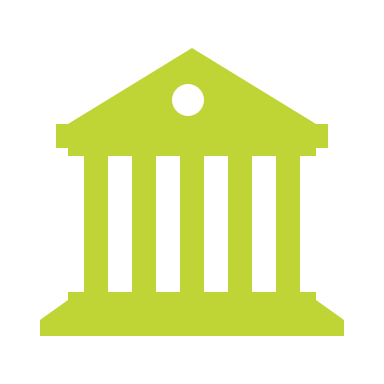 $34.9B
75%
$11.7B
 25%
note: Medicaid in this context includes MassHealth, Commonwealth Care (prior to 2014), and ConnectorCare premium and cost-sharing subsidies (post-2014); additional MassHealth 1115 waiver spending; and spending on some programs and facilities that serve people eligible for MassHealth and are administered by the Departments of Developmental Services, Mental Health, and Public Health, and the Massachusetts Rehabilitation Commission.
source: Massachusetts Budget and Policy Center.
16
EVERY STATE DOLLAR IN MASSHEALTH SPENDING IS MATCHED BYAT LEAST A DOLLAR IN FEDERAL REVENUE TO THE STATE
FEDERAL AND STATE SHARES OF MASSHEALTH EXPENDITURES, MARCH 2019
Because of federal matching for MassHealth expenditures (see previous slide), every state dollar in MassHealth spending is matched by at least a dollar in federal revenue to the state. 
Specifically, every dollar Massachusetts spends on CHIP brings in over $7 in federal revenue (until September 2019).1 Every dollar Massachusetts spends on the ACA expansion population brings in $13 (until January 2020).2 And every dollar Massachusetts spends on most other MassHealth expenditures brings in $1.
CHIP
ACA EXPANSION POPULATION
MOST OTHER MASSHEALTH EXPENDITURES
Federal funds pay 88%of CHIP expenditures.
Federal funds pay 93%of Medicaid expansion expenditures.
Federal funds pay 50%of most other MassHealth expenditures.
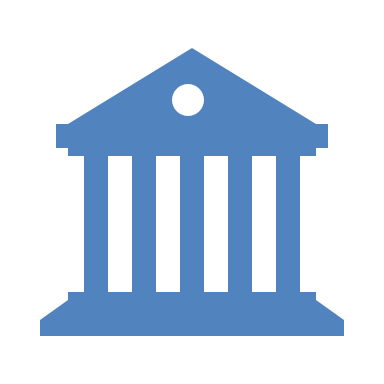 =
=
Federal funds
State funds
1	Children’s Health Insurance Program (CHIP) matching assistance will decrease from 88% to 76.5% in FY 2020; it is set to decrease again in FY 2021. 
2	Federal Medical Assistance Percentages (FMAP) for the ACA expansion population will decrease from 93% to 90% in CY 2020.
sources: Kaiser Family Foundation. State Health Facts, Enhanced Federal Medical Assistance Percentage (FMAP) for CHIP. Kaiser Family Foundation. State Health Facts, Federal Medical Assistance Percentage (FMAP) for Medicaid and Multiplier. Mitchell, A., Congressional Research Service (2018). Medicaid’s Federal Medical Assistance Percentage (FMAP).
17
TO UNDERSTAND THE TRUE COST OF MASSHEALTH TO THE STATE, IT IS INSTRUCTIVE TO LOOK AT THE STATE SPENDING NET OF FEDERAL REVENUES
FY 2019 MASSACHUSETTS TOTAL STATE SPENDING NET OF FEDERAL REVENUES ($35 BILLION)
Massachusetts’s fiscal year (FY) 2019 budget is approximately $46.6 billion, of which about one-quarter was supplied by federal revenues. Medicaid/CHIP generated the vast majority (85%) of those federal revenues (see slide 16.) To understand the true cost of MassHealth to the state, it is instructive to look at the state spending net of federal revenues; this net state budget totaled $35.0 billion in FY 2019. The state’s share of MassHealth costs is approximately 24% of the state budget net of federal revenues.
From FY 2016 to FY 2019, other state budget amounts increased by an average of 2.7% per year, while the MassHealth budget increased by an average of 3.8% per year (not shown in charts)*.
$8.3B
 24%
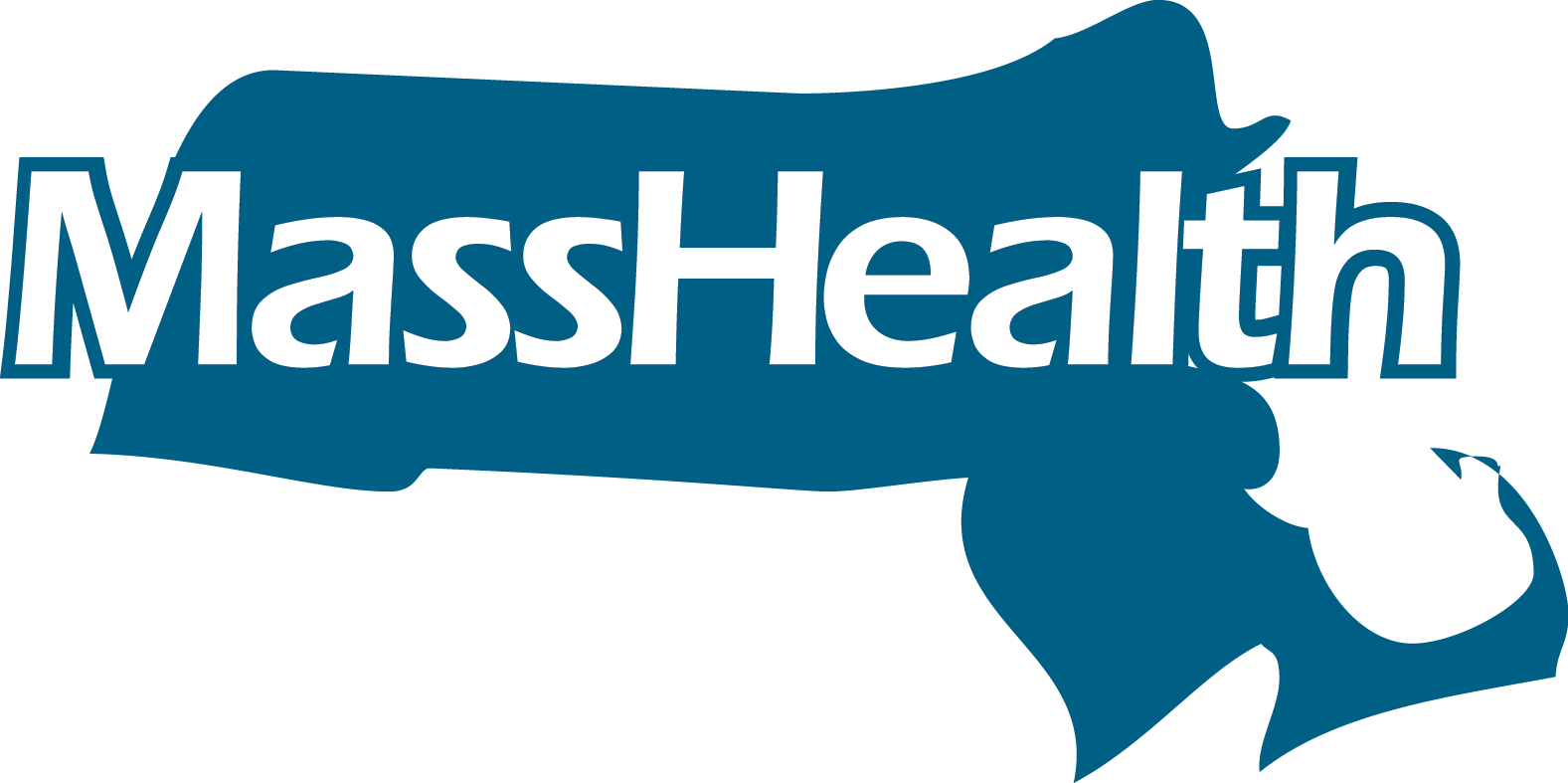 OTHER(non-MassHealthbudget items)
$26.7B
76%
*Information based on data provided by Massachusetts Budget and Policy Center staff.
sources: Massachusetts Budget and Policy Center (2019). What is the Actual State Cost of MassHealth in 2019? Blue Cross Blue Shield of Massachusetts Foundation. See also Massachusetts Budget and Policy Center (2017). What is the Actual Cost of MassHealth in 2018? Accessed at http://massbudget.org/report_window.php?loc=What-Is-the-Actual-State-Cost-of-MassHealth-in-2018.html.
18
MASSHEALTH SPENDING HAS MODERATED IN RECENT YEARS
MASSHEALTH TOTAL PROGRAMMATIC SPENDING, SFY 2007–2017
MassHealth program spending has more than doubled in 10 years, from $7.5 billion in SFY 2007 to $15 billion in SFY 2017. When adjusted for medical cost inflation1, however, the average annual increase from SFY 2007 to SFY 2013 was less than 3%. 
When adjusted for medical cost inflation, annual increases from SFY 2013 to SFY 2016 were more significant (9.7%, 11.8%, and 13.0%, respectively). Most of that growth is attributable to enrollment increases resulting from the ACA expansion. Additionally, from SFY 2016 to SFY 2017, the pace of spending growth moderated as enrollment leveled off post-ACA, with an increase of 0.4%.2 
The data included here represents all MassHealth members. A separate analysis by the state Health Policy Commission focused on MassHealth members in Primary Care Clinician and Managed Care Organization plans (and did not include members in fee-for-service, SCO, and One Care) found that MassHealth total spending declined 1.1% among such enrollees from SFY 2016 to SFY 2017.
(BILLIONS OF DOLLARS)
CURRENT DOLLARS
INFLATION-ADJUSTED DOLLARS3
SFY
1	Medical cost inflation refers to the consumer price index specifically for medical care.
2	Please note that this slide contains actual programmatic spending data while the previous slide contains projected budget/revenue data.
3	Inflation adjustment uses the Medical Consumer Price Index for the Boston area, from the U.S. Bureau of Labor Statistics. This analysis reflects gross spending amounts, including both state and federal revenues. The spending amounts include claim and capitation payments for medical benefits provided by MassHealth, and do not include the cost of Medicare or commercial premiums, Medicaid-reimbursable services from other state agencies, administrative spending, or risk corridor payments to managed care plans, or supplemental payments to providers.
sources: MassHealth Budget Office. Massachusetts Health Policy Commission (2019). 2018 Annual Health Care Cost Trends Report. Available at www.mass.gov/files/documents/2019/02/20/2018 Cost Trends Report.pdf.
19
WITH MASSHEALTH ENROLLMENT LEVELING OFF, GROWTH IN PMPM COSTS IS DRIVING current SPENDING GROWTH
GROWTH IN MASSHEALTH TOTAL SPENDING, ENROLLMENT, AND PER MEMBER PER MONTH (PMPM) COSTS* AS COMPARED TO 2007 (SFY 2007 = 100%)
Until 2015, the main driver of MassHealth spending growth was the increasing number of MassHealth members. Although growth in per member per month (PMPM) spending has remained relatively low, PMPM spending has become the primary driver in overall MassHealth spending growth as enrollment has levelled off.
PMPM spending, not adjusted for inflation, grew on average 2% per year from SFYs 2007 through 2017.
(PERCENT OF 2007 LEVEL)
TOTAL SPENDING
ENROLLMENT
PMPM 
SPENDING
SFY
*These data include enrollment and spending associated with the temporary Medicaid program that was initiated in 2014.
sources: MassHealth Budget Office (total date of service spending and enrollment) and authors’ calculations.
20
NEARLY HALF OF MASSHEALTH SPENDING IN FISCAL YEAR 2017 WAS ON CAPITATION PAYMENTS
TOTAL MASSHEALTH SPENDING = $14.04 BILLION, SFY 2017
MassHealth spent $14.04 billion1 on services for its members in SFY 2017. Nearly half of that spending ($6.91 billion) was capitation payments to MCOs, the PCC Plan’s behavioral health carve-out vendor, SCOs, One Care plans, and PACE providers. Breakdowns of MCO and PCC spending by service are shown on the following slides. In SFY 2017, approximately 70% of MassHealth members were enrolled in one of these managed care arrangements.
For members in managed care plans, some services are paid for under fee-for-service arrangements, including the majority of LTSS provided to managed care members. As a result, the majority of fee-for-service payments went to LTSS and nursing facilities.
MANAGED CARE CAPITATION PAYMENTS2 
(payments to MCOs, SCOs,One Care plans, PACE providers, and the PCC Plan’s behavioral health carve-out vendor)
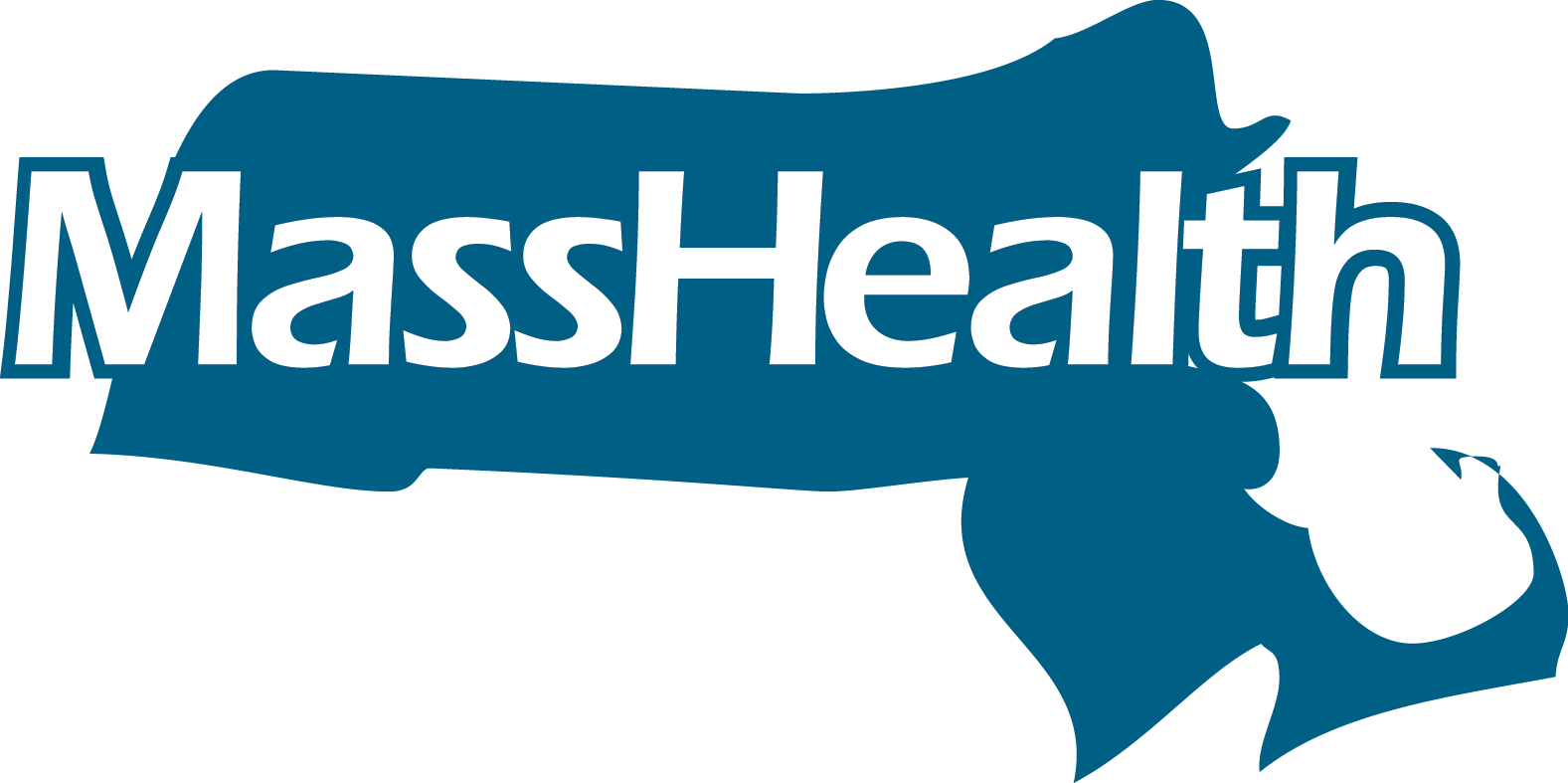 PCC PLAN PAYMENTSAND PAYMENTS MADE USING 
FEE-FOR-SERVICE
$7.13B
$6.91B
1Unlike totals shown on earlier slides, this total does not include spending on Medicare premiums. The figures also do not include Medicaid-reimbursable services from other state agencies, administrative spending, or supplemental payments to hospitals.
2These financial data pre-date the implementation of ACOs so they are not included in these capitation payments.
source: MassHealth Budget Office SFY 2017.
21
WITHIN MCO CAPITATION, PMPM PHARMACY SPENDING GREW FASTER THAN SPENDING ON ANY OTHER SERVICES FROM 2013–2016
MASSHEALTH MCO PMPM SPENDING TRENDS BY CATEGORY OF SERVICE, SFY 2013–2016
Among categories of per member per month (PMPM) spending on services provided under the MassHealth MCO capitation, pharmacy spending grew fastest. MassHealth MCO PMPM pharmacy spending rose 41% from SFY 2013 to SFY 2016, from $69 to $97. During the same time period, pharmacy spending for fee-for-service and in the PCC Plan rose 21% (see next slide). 
Meanwhile, pharmacy spending was rising nationwide, in part because of high-cost drugs such as the medication for hepatitis C. 
Massachusetts is implementing approaches to moderating spending growth, including holding ACOs accountable for pharmacy spending and promoting reforms to give the state new authority to negotiate supplemental rebates.
(PMPM)
SFY 2013
SFY 2014
SFY 2015
SFY 2016
*	Includes dental, home health, community health, long-term care, and “non-claim” costs.
source: Boozang, P., et al. (2018). Addressing Major Drivers of MassHealth Per-Enrollee Spending Growth: An Analytic Review and Policy Options. Blue Cross Blue Shield Foundation of Massachusetts. This chart does not include spending for SCO, One Care, PACE, or the PCC Plan’s behavioral health carve-out vendor.
22
OUTSIDE OF CAPITATION, PMPM SPENDING ON HCBS LTSS GREW FASTER THAN OTHER SERVICES FROM 2013–2016
MASSHEALTH PCC/FFS SPENDING TRENDS BY CATEGORY OF SERVICE, SFY 2013–2016
For services paid fee-for-service (FFS) or through the Primary Care Clinician (PCC) Plan, per member per month spending grew fastest for home- and community-based long-term services and supports (HCBS LTSS) over SFY 2013–2016.
HCBS LTSS includes home health services, personal care, and adult day health care, whereas facility-based LTSS includes nursing facility spending. Because MCOs do not cover most LTSS, most of the spending is in FFS and the PCC Plan. In other words, MassHealth members enrolled in MCOs still received LTSS paid for via FFS. 
During FY 2016, Massachusetts ranked fourth highest among the states for percentage of Medicaid HCBS LTSS spending. As a result of changing its facility/HCBS spending mix toward care in the community, Massachusetts received enhanced federal matching funds through the federal Balancing Incentives Program.4 The state is exploring approaches to moderate LTSS spending growth, including managed LTSS.
(PMPM)
SFY 2013
SFY 2014
SFY 2015
SFY 2016
LTSS1(HCBS2)
Inpatient
Professional
Pharmacy
LTSS(facility)
Outpatient
Dental
Other3
1	Much of the increase in LTSS spend was driven by home health services, for which MassHealth implemented a moratorium on new providers in 2016.
2	Refers to home- and community-based services.
3	Includes transportation and durable medical equipment. 
4	The Balancing Incentives Program, created by the Affordable Care Act, offers states enhanced federal funding for LTSS if they meet certain conditions around improving access to HCBS LTSS. 
sources: Boozang, P., et al. (2018). Addressing Major Drivers of MassHealth Per-Enrollee Spending Growth: An Analytic Review and Policy Options. Blue Cross Blue Shield Foundation of Massachusetts. Eiken, S., et al. (2018). Medicaid Expenditures for Long-Term Services and Supports in FY 2016.
23
MOST MASSHEALTH DOLLARS ARE SPENT ON SERVICES FOR A MINORITY OF MEMBERS
DISTRIBUTION OF MASSHEALTH ENROLLMENT AND SPENDING BY VARIOUS POPULATIONS, SFY 2017
MassHealth spending is not spread evenly across the various categories of members. Approximately 59% of spending in SFY 2017 was for services to people with disabilities and seniors. These groups make up about one-quarter (26%) of the MassHealth membership.
SENIORS
ADULTS AND CHILDREN WITH DISABILITIES
NON-DISABLED ADULTS
NON-DISABLED CHILDREN
source: MassHealth Budget Office, SFY 2017 date of service spending.
24
MASSHEALTH SPENDING INCREASED MOST FOR SENIORS AND ADULTS WITH DISABILITIES, SFY 2015–2017
MASSHEALTH PAYMENTS PER MEMBER PER YEAR, SFY 2015–2017
Seniors, who are more likely to have chronic conditions and complex health care needs, account for the highest level of MassHealth spending per member per year, followed by adults and children with disabilities. MassHealth members who do not have disabilities have much lower levels of spending.
Over SFY 2015–2017, per member spending, not adjusted for inflation, increased most rapidly for seniors and adults with disabilities, both as a rate (about 7.6% and 7%, respectively) and in absolute terms (about $1,400 and $1,000, respectively). For these two groups and for children with disabilities, increases in total spending reflect increases in spending per member more closely than they do in increases in enrollment. Among adults who do not have disabilities and children who do not have disabilities, the growth in per member spending is less of a factor.
SFY 2015
SFY 2016
SFY 2017
source: Calculations based on total spending and member months from the MassHealth Budget Office; data as of January 2019. Based on date of service spending. Excludes spending and enrollment for the Temporary Medicaid category.
25
MASSHEALTH SPENDING IS IMPORTANT TO MANY TYPES OF PROVIDERS
MASSHEALTH REVENUE AS A PERCENTAGE OF PROVIDERS’ TOTAL PATIENT REVENUES
MassHealth represents a significant portion of health care providers’ revenues. This is especially the case for nursing homes and community health centers, which on average receive half of their total patient revenues from MassHealth. 
MassHealth covers the prenatal care for a third of all births in Massachusetts. Prenatal care is delivered by a mix of providers.
NURSING FACILITIES(2015)
Community Health Centers (2015)
= MassHealth dollars
53%
51%
LTSS1(2015)
Prenatal Care2(2015)
HOSPITALS(2017)
43%
34%
18%
1	Includes spending for home health care, durable medical supplies, Medicaid HCBS waivers, and care provided in residential care facilities. The source data also bundles in ambulance services, school health, and worksite health care, which make up a very small piece of these services.
2	Percentage of births whose prenatal care was paid for by MassHealth. 
sources: Center for Health Information and Analysis (CHIA) (2018), Massachusetts Hospital Profiles (SFY 2017 data); CHIA HCF-1 Cost Reports (Nursing Facilities — CY 2015); Health Resources and Services Administration, Bureau of Primary Health Care, Uniform Data System Report (CHCs —federal FY 2015 data); CMS National and State Health Expenditure Accounts (estimate using MA total and Medicaid spending 2009 and MA total spending 2014); MA DPH; Massachusetts Births 2015 (percentage of births).
26
MASSACHUSETTS ADMINISTERS MOST OF MASSHEALTHTHROUGH WAIVERS
sources: Gershon, R., et al. (2017). The MassHealth Waiver 2016–2022: Delivering Reform. Blue Cross Blue Shield Foundation; 130 C.M.R. §519.007; 1915(c) waiver approval documents, accessed at www.medicaid.gov/medicaid/section-1115-demo/demonstration-and-waiver-list/index.html.
27
THE 2016 EXPANSION OF THE MASSHEALTH 1115 WAIVER INCLUDES DELIVERY SYSTEM CHANGES AND EXPANDED COVERAGE OF SUBSTANCE USE DISORDER SERVICES
The expansion authorizes $52.4 billion in state and federal spending over five years. 
From that $52.4 billion total, it authorizes $1.8 billion over five years in state and federal funding for delivery and payment reform. It establishes:
Accountable Care Organizations (ACOs), entities held accountable for their populations’ health and health care costs.
Behavioral Health Community Partners and LTSS Community Partners, entities partnering with ACOs to support members seeking services.
Statewide investments to support workforce development and improved access to care. 
Flexible services to address social determinants of health.
The expansion maintains but reforms supplemental payments to hospitals and other safety-net providers.
The expansion improves access to a wide range of substance use disorder services.
The expansion bases a portion of federal MassHealth funding on the state’s performance.
sources: Gershon, R., et al. (2017). The MassHealth Waiver 2016–2022: Delivering Reform. Blue Cross Blue Shield Foundation; MassHealth (2016). MassHealth Waiver Approval Fact sheet.
28
THE DELIVERY SYSTEM REFORM INCENTIVE PAYMENT (DSRIP)PROGRAM INVESTS SUBSTANTIAL FUNDS IN THE STATE’S HEALTHCARE DELIVERY SYSTEM
The 1115 waiver agreement includes authorization for $1.8 billion in federal and state funds to support delivery system transformation.
source: MassHealth Delivery System Reform Incentive Payment Protocol (April 2019). Available at https://www.medicaid.gov/Medicaid-CHIP-Program-Information/By-Topics/Waivers/1115/downloads/ma/MassHealth/ma-masshealth-appvd-dsrip-prtcl-20190408.pdf.
29
ACCOUNTABLE CARE ORGANIZATIONS: PROVIDER ENTITIES HELD FINANCIALLY ACCOUNTABLE FOR THE COST AND QUALITY OF CARE FOR THEIR MEMBER POPULATIONS
Three Varieties of MassHealth ACOs
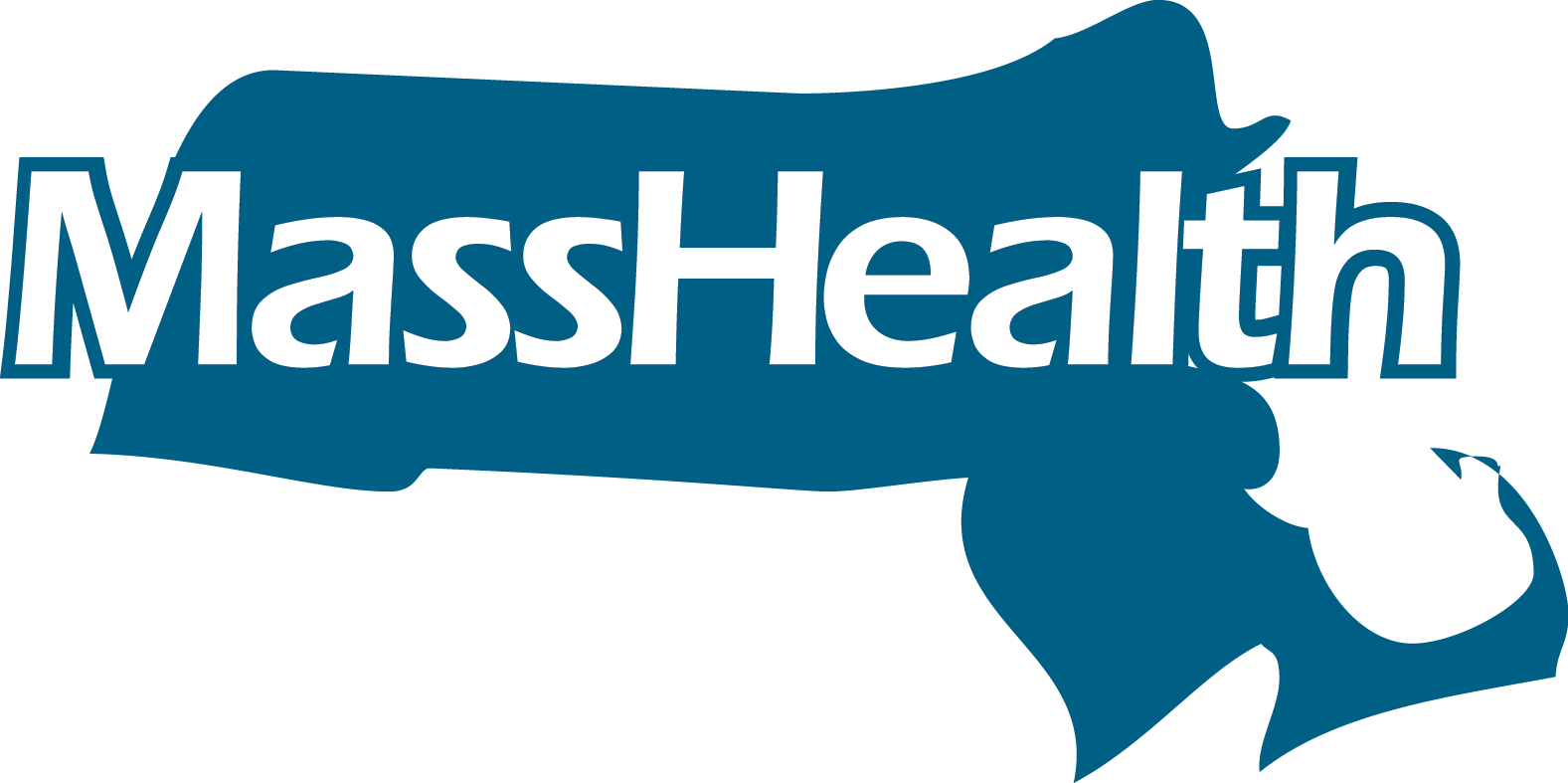 ACCOUNTABLE CARE PARTNERSHIP PLAN
PRIMARY CARE ACO
MCO
Contract between MassHealth and Accountable Care Partnership Plan
Capitation payment
Requires Accountable Care Partnership Plans to provide and pay for comprehensive health services to enrollees
13 ACOs SELECTED BY THE STATE
~530,000 MEMBERS ENROLLED 
ON AVERAGE, ~41,000 MEMBERS/ACO
Contract between MassHealth and ACO
Shared savings and losses
MassHealth does not payPrimary Care ACOs to deliver direct services; rather, MassHealth pays for services directly
3 ACOs SELECTED BY THE STATE
~345,000 MEMBERS ENROLLED
ON AVERAGE, ~115,000 MEMBERS/ACO
Contract between MassHealth and MCO
Capitation payment
Requires MCOs to provide and pay for comprehensive health services to enrollees
Requires MCOs to contract with MassHealth-certified MCO-administered ACOs
MCO-ADMINISTERED ACOs
Contract between MCO and ACO
Contract approved by MassHealth
Shared savings and losses
MCO does not pay MCO-administered ACOs to deliver direct services; rather, MCO pays for services directly
1 ACO SELECTED BY THE STATE
~10,000 MEMBERS ENROLLED
sources: Gershon, et al. (2017). The MassHealth Waiver 2016–2022: Delivering Reform. Blue Cross Blue Shield Foundation; ACO enrollment data from MassHealth (March 2019), referencing data from 3/1/2019.
30
COMMUNITY PARTNERS PROVIDE CARE COORDINATION AND NAVIGATION SUPPORTS FOR CERTAIN MEMBERS
MassHealth has selected nine entities to participate as LTSS Community Partners (CPs) and 18 as Behavioral Health CPs.
CPs promote integration of care, improved member experience, and continuity and quality of care for members with complex needs.
ACOs are required to partner with multiple CPs, which make available the capabilities and cultural/linguistic expertise of existing community-based organizations.
CPs perform outreach and engagement, participate in care teams, engage in person-centered treatment planning, coordinate services, support care transitions, provide health and wellness coaching, and facilitate access to social and community services. 
Members may be eligible to participate in CPs if they are enrolled in an ACO, in an MCO, or in the Department of Mental Health’s Adult Community Clinical Services.
source: MassHealth. MassHealth Community Partners (CP) Program: Information for Providers. Accessed at www.mass.gov/guides/masshealth-community-partners-cp-program-information-for-providers#list-of-masshealth-community-partners.
31
NEW FLEXIBLE SERVICES PROGRAM TO ADDRESS TENANCY AND NUTRITION NEEDS
In November 2016, MassHealth received federal approval for its flexible services program (FSP), a component of MassHealth’s overall strategy to address the social determinants of health. The FSP launches in January 2020 and will provide certain ACO members with a range of assistance. The goal of this program is to try and address certain social needs known to impact health and potentially reduce an ACO’s total cost of care.
Tenancy Service Examples
Nutrition Service Examples
Housing application assistance
First/last months’ rent, household setup costs
Help in communicating with landlord
SNAP and WIC application assistance
Home-delivered meals
ELIGIBILITY CRITERIA
Enrolled in one of MassHealth’s ACOs
Meet at least one health-needs-based criterion (e.g., have a behavioral health need or a complex physical health need)
Have at least one risk factor (e.g., homeless, at risk of being homeless, or at risk for a nutritional deficiency).
source: MassHealth. MassHealth Flexible Services Program (November 2018). Accessed at www.mass.gov/files/documents/2018/11/14/MassHealth Flexible Services One Pager.pdf.
32
[Speaker Notes: https://www.mass.gov/files/documents/2018/11/14/MassHealth%20Flexible%20Services%20One%20Pager.pdf]
MASSACHUSETTS IS PLANNING CHANGES FOR INDIVIDUALS ENROLLED IN BOTH MASSHEALTH AND MEDICARE
One in six MassHealth members is also enrolled in Medicare. There are three managed care programs for individuals enrolled in both Medicaid and Medicare: One Care, SCO, and PACE. More than three-quarters of these “dually eligible” people remain outside managed care arrangements. 
MassHealth is in the process of changing its One Care and SCO programs, with the goal of changes taking effect in January 2021. Changes may include passive enrollment, fixed enrollment periods, administrative alignment, changes to payment methods, and value-based purchasing. These changes are collectively referred to as “Duals 2.0.” The state is currently negotiating with the Centers for Medicare and Medicaid Services on its proposed Duals 2.0 demonstration.
MassHealth members not enrolled in Medicare
83%
1,561,765
SCO
48,684
Fee-for-service
239,359
17%
311,557
MassHealth membersenrolled in Medicare
1%
ONE CARE
PACE
4,243
19,271
77%
16%
6%
source: MassHealth (2018). Massachusetts Medicare-Medicaid Integration Demonstration: Duals Demonstration 2.0 (concept paper) (August 20, 2018), referencing January 2018 data.
33
MASSHEALTH’S SUBSTANCE USE DISORDER TREATMENT OPTIONS
In November 2016, MassHealth received federal approval to cover a more comprehensive array of outpatient, residential inpatient, and community services to combat the substance use disorder (SUD) crisis.
source: Centers for Medicare & Medicaid Services (2018). MassHealth Medicaid Section 1115 Demonstration Special Terms and Conditions (October 2018). Available at https://www.medicaid.gov/Medicaid-CHIP-Program-Information/By-Topics/Waivers/1115/downloads/ma/ma-masshealth-ca.pdf.
34
MassHealth: The Basics CONCLUSION
MassHealth has played an essential role in driving Massachusetts’ coverage rates to historic highs:
MassHealth represents a significant portion of the state budget, but the majority of its spending is paid for with federal funding:
MassHealth is implementing reforms to the delivery of care and how it is paid for:
Expansion of MassHealth in 2006 reduced the uninsured rate among eligible children by more than 5%.
Over 890,000 MassHealth members have been enrolled in new Accountable Care Organizations, which began full operation in March 2018. 
MassHealth is experimenting with new ways to coordinate care and to connect individuals with social services in order to address social determinants of health.
Massachusetts is investing $1.8 billion in federal and state funding over five years to support the delivery system transformation.
MassHealth has received federal approval to cover a more comprehensive array of outpatient, residential inpatient, and community services to combat the substance use disorder crisis.
In SFY 2017, total MassHealth spending was $15 billion.
The federal government reimburses the state for 50% to 93% of MassHealth spending, depending on the population served. 
MassHealth spending growth has moderated in recent years as enrollment has leveled off after enrollment increases resulting from the ACA expansion.
Most MassHealth dollars are spent on services for a minority of members with high medical needs. Nearly 60% of benefit spending in SFY 2017 was for people with disabilities and seniors, who make up only about a quarter of the MassHealth membership.
Prescription drug spending and home- and community-based long-term services and supports were the key drivers behind per-enrollee spending growth in MassHealth 2013–2016.
MassHealth provides access to essential health services for MORE THAN 1.8 million of the state’s residents:
Children, seniors, and people with disabilities make up over 60% of the MassHealth population. 
Most MassHealth enrollees have extremely low incomes. In 2018, two-thirds of enrollees had incomes at or below 86% FPL ($10,440 for an individual in 2018).
Many MassHealth enrollees work in low-wage industries, such as sales, food service, and cleaning.
MassHealth covers services that commercial insurance would typically cover, plus others such as long-term services and supports and additional behavioral health services. 
Access to MassHealth coupled with other health reforms ultimately led to higher utilization of preventive services and better health outcomes.
35